التخطيط الاستراتيجي للنقابات العمالية
برنامج الـITF لتنمية المرأة
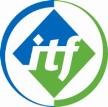 [Speaker Notes: التخطيط الاستراتيجي للنقابات العمالية]
ما هي تجربتك مع التخطيط الاستراتيجي ؟
هل يوجد لنقابتك  "خطة استراتيجية؟"

	التخطيط الاستراتيجي 
خطط عظيمة
خطط سيئة
خطط مكلفة
خطط منسية
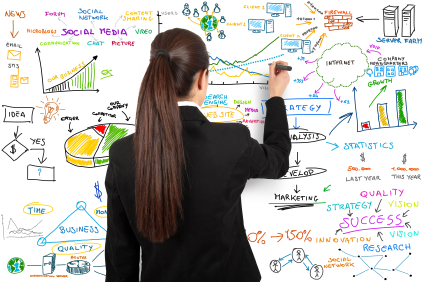 [Speaker Notes: هل يوجد لدى نقابتك خطة؟

ما الذي تسعى الخطة إلى تحقيقه؟ هل يمكنك تلخيص الأمر في جملة واحدة؟

العديد من النقابات لديها خطط. ولكن ليست كلها ناجحة.

بعضها خطط كبيرة، على الورق، ولكنها ليست واقعية.
بعضها خطط سيئة فقط.
بعض الخطط مكلفة جدا حتى يتم تنفيذها.
وبعض الخطط تبقى مجرد غبار على الرف حتى يتم نسيانها.

هذه كلها ليست الخطط التي نبحث عنها.]
التخطيط الاستراتيجي - خارطة للطريق
إذا كنت لا تعرف إلى أين تذهب، فإنك تستطيع ان تسلك أي طريق، ولكن قد تكتشف أنك لا تستطيع التحكم في أين سينتهي بك المطاف. 
	
	في عالم اليوم ، حيث جميع المنظمات والمؤسسات تقوم بالتخطيط (وحيث أن الكثير من خططها تتضمن اجراءات من شأنها التأثير على نقابتك وأعضائها(  فإن أي نقابة لا تملك استراتيجية ورؤية واضحة حول ما تسعى لتحقيقة لا يمكن أن تنجح.
[Speaker Notes: لا تحتاج إلى شرح]
التخطيط الاستراتيجي - ما وراء ”الرد“
في كثير من الأحيان تقوم النقابات بمجرد ردود فعل بسيطة نحو مبادرات الإدارة والحكومة، أو تسعى لأهداف قصيرة المدى.

معظم النقابات تقوم بالتخطيط بناءً على 
جدول  ينشأ عن  مهامها العادية: النزاعات، 
التعامل مع الشكاوى، التفاوض على 
العقود، اجتماعات النقابة العادية، 
الانتخابات، ممارسة الضغوط السياسية، 
التنظيم، المشاركة في هيئات العمل، المؤتمرات،
 وغيرها من الأنشطة المختلفة والتي هي
كلها جزء من المطالب العادية في الحياة النقابية.
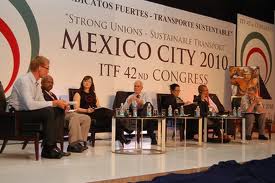 [Speaker Notes: لا تحتاج إلى شرح]
التخطيط الاستراتيجي وهو يعني النظر إلى ما هو أبعد من هذه الانشطة الهامة و تحليل الوضع من أجل  وضع أهداف بعيدة المدى، والعمل على تحديد خطوات معينة تحدد مكانك الحالي والى اين تريد الوصول.
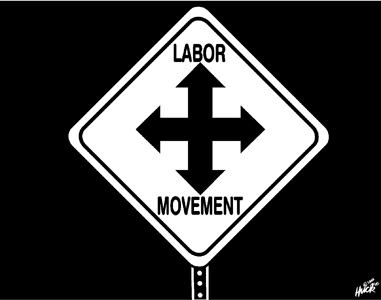 [Speaker Notes: التخطيط الاستراتيجي هي عملية تحدث احيانا، ولكن الخيارات الاستراتيجية يمكن أن تحدث كل يوم. في مقالته عام 2005، يلاحظ ديفيد ويل أن المشكلة مع التخطيط الاستراتيجي الرسمي هو أنه في كثير من الأحيان "نهج الفرصة الواحدة لتقييم موقف النقابة الحالي" ويحدث خارج عملية صنع القرار الجارية. في حين أنه يجادل بأن التخطيط الاستراتيجي لا يزال وسيلة جيدة لإنشاء "الاستراتيجية الأساسية“ للنقابة. الخيار الاستراتيجي هو وسيلة للتقييم وإصدار القرارات اليومية في ضوء الأهداف الاستراتيجية للنقابة.]
التخطيط الاستراتيجي يرسم المسار
من اجل تنظيم ما لدينا, 
 
ومن أجل امتلاك ما نحتاجه 
 
ومن أجل الحصول على ما نريد
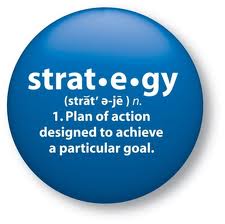 [Speaker Notes: لا تحتاج إلى شرح]
لماذا نضع الخطط الاستراتيجية ؟
مهارات القيادة الأساسية. 
تتطلب منك أن تسأل وتجيب على أسئلة مهمة للمنظمة. 
تمكنك من وضع الأهداف وتجبرك على تحديد الأولويات. 
توفر لك إطارا لصنع القرار، بالإضافة الى أساس لقياس الاداء. 
تجعل المنظمة هادفة وتحدد اتجاه النقابة، واعضائها، والمجتمع الذي تسعى إلى التأثير عليه.
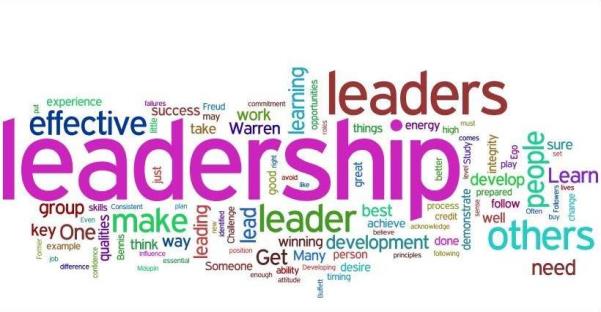 [Speaker Notes: لا تحتاج إلى شرح]
لماذا نضع الخطط الاستراتيجية ؟ بالنسبة للنقابات العمالية، كمؤسسات ديمقراطية، فإن التخطيط الاستراتيجي وسيلة لإشراك مجلس النقابة والموظفين والأعضاء لوضع إطار ولغة مشتركة حول المشاكل المستقبلية للمنظمة.  يتطلب التخطيط من النقابة أن تتخذ نهجا منظما مع التركيز على العمل بدلا من ردود الأفعال.
[Speaker Notes: أسئلة أساسية عند صنع القرارات اليومية:
 هل يزيد القرار من سلطة ونفوذ نقابتنا؟
 هل يجعل القرار نقابتنا أكثر فعالية؟
الهدف: من اجل ممارسة السلطة فإن النقابات تحتاج إلى تنظيمات قوية وفعالة]
أفضل طريقة للتنبؤ بالمستقبل هو تشكيله وإنشائه والتخطيط الاستراتيجي يمكننا من تشكيل المستقبل.
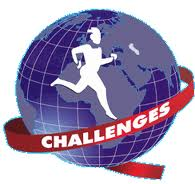 [Speaker Notes: لا تحتاج إلى شرح]
ما هو التخطيط الاستراتيجي ؟
تعريف موضوعي:  وسيلة منهجية لاتخاذ القرارات المتعلقة بسمتقبل النقابة. 

تعريف عملي: وسيلة منهجية لإشراك جميع صناع القرار في النقابة في عملية فهم ما هو المطلوب من اجل المستقبل.
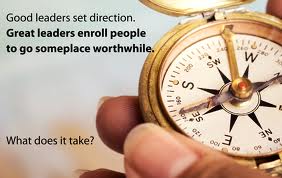 [Speaker Notes: لا تحتاج إلى شرح]
التخطيط الاستراتيجي ليس
مجرد عملية ، بدون مضمون
مجرد مادة، بدون عملية
اتجاهات سائدة
صياغات متعددة لبيان المهمة
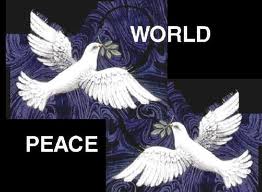 [Speaker Notes: لا تحتاج إلى شرح]
عملية التخطيط الاستراتيجي 5 خطوات اساسية
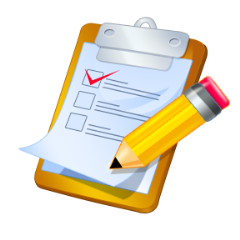 المهمة/ الرؤية/ القيم /الاهداف   
تقييم البيئة الحالية (القوى/  ... )
نقاط الضعف ، الفرص/التهديدات -SWOT  
وضع الأولويات والأهداف 
خطة العمل 
التقييم
[Speaker Notes: تاليا بعض الخطوات الأساسية:

في كل خطة يجب أن تكون قادرا على أن تظهر بوضوح ما تحاول تحقيقه. ما هو هدفك؟ ما هي رؤيتك؟ هذا يجب أن يكون واضحا تماما. لن تستطيع إقناع الآخرين من اجل دعمك، إذا كانوا لا يفهمون ما تحاول تحقيقه. يجب أن تكون قادر على تلخيص ما تريد في بضع جمل قصيرة.

2. تقييم البيئة الحالية. هذا يعني الفهم الواضح للوضع الراهن. البحث ورسم الخرائط (الاحصاء) يجب أن يبين الموقف بوضوح. قد تختار تأكيد هذا بعمل تحليل SWOT  لإظهار حجم المشكلة وما يجب القيام به.

3. الأولويات والأهداف. ما الذي ينبغي القيام به؟ وكيف نقيس تقدمنا؟ هذه الاولويات والاهداف يجب أن تكون ذكية – ومحددة، وقابلة للقياس، وقابلة للتحقيق، وواقعية، ومحددة زمنيا.

4. خطة العمل هي الطريقة التي ترصد من خلالها التقدم أثناء العمل. ومن الذي سيكون مسؤولا عن تحقيق هذه الأهداف.

5. التقييم أمر بالغ الأهمية. انه ليس فقط اداة لتقييم نجاحنا، ولكنه أيضا ضروري لنتعلم دروسنا ونعمل على تحسين أدائنا في المستقبل.]
1. المهمة/ الرؤية/ القيم
المهمة هي الهدف الدافع وراء خطتك بأكملها. 
	من المغري احيانا تخطي هذه الخطوة وإظهار الجوهر الحقيقي للتخطيط الاستراتيجي على أنه تحديد خطة والقيام بالخطوات اللازمة لتنفيذ هذه الخطة.  ومع ذلك، فإن التحدي الحقيقي الذي يواجه العمال كثيرا هو ليس عدم وجود خطة جيدة - ولكن تحفيز الاعضاء على المشاركة في الخطة !  

	لماذا نقابتنا تهمنا في هذا الوقت بالذات؟   
	ماذا تريد النقابة تحقيقه في أوسع معنى ؟ و لماذا هذا الأمر سوف يهم ليس فقط أعضاء النقابة وانما المجتمع ككل ؟
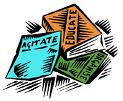 [Speaker Notes: لا تحتاج إلى شرح]
1. المهمة/ الرؤية/ القيم
القيم عبارة عن آراء حول ما هو حق، أو منصف، أو عادل. وهي تصف الأفكار التي تهمّ الناس بشكل كبير، والأشياء التي سوف يقدم الناس التضحيات من أجل الحصول عليها. 

	المعتقدات  هي الافتراضات الأساسية التي تبنى عليها القرارات. وهي تشمل توقعاتنا حول الناس، والسلطة، وما يجعل الأشياء تحدث، وما إلى ذلك. 

	القيم والمعتقدات تحدد الأهداف التي يجب توجيه المنظمة باتجاهها، وهي التي بناء عليها يتم قياس نجاح وقيمة المنظمة.
[Speaker Notes: لا تحتاج إلى شرح]
النقابات المهنية –  ما وراء الأجور والمنافع
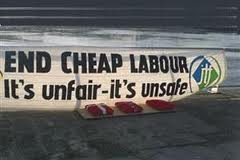 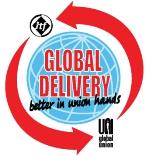 هي منظمات للفوز بالحقوق  
آليات لممارسة الحقوق 
مدارس للديمقراطية - حق المشاركة في القرارات التي تؤثر عليك 
تبني المجتمعات ذات المصالح المشتركة بين اعضائها، ومع المجتمع الأوسع 
توفر "صوت" مقابل ”مخرج" - وتزود الإدارة بـ”التغذية الراجعة"  الضرورية لتحسين الأنظمة
عبارة عن موسسة رئيسية من مؤسسات المجتمع المدني، تعزز الديمقراطية في مكان العمل، وتعزز العدالة والمساواة الاقتصادية الاجتماعية.
[Speaker Notes: لذلك بالنسبة للنقابات، فإن عملنا هو أكثر بكثير مما يعتقده البعض]
بيان المهمة لحملتك
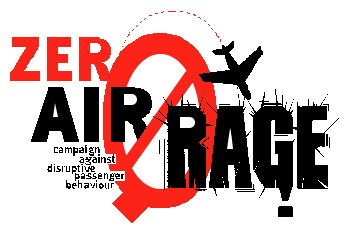 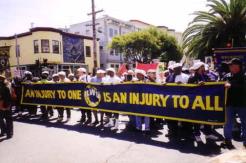 اكتب بيان المهمة بحيث يمكنك استخدامه فعلاً أثناء محادثاتك اليومية !  قادة النقابات والناشطين مدعوون إلى تحديد تعاملاتهم وتفاعلهم النقابي اليومي مع الموظفين الجدد، والاعضاء المحتملين، والحلفاء من المجتمع، والمسؤولين المنتخبين.  في البيئة اليومية المعادية، من الضروري أن نعمل على تطوير طرق جديدة للحديث عن أنفسنا ومنظمتنا وقيمنا.
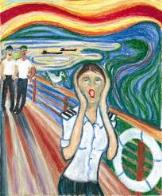 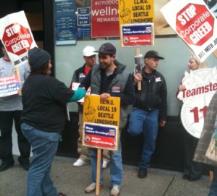 [Speaker Notes: لا تحتاج إلى شرح]
عناصر ينبغي النظر فيها:
 من نحن 
لماذا نحن موجودون  
		(الهدف)
من الذين نخدمهم  
		(الاعضاء وأيضا أصحاب المصالح الاخرى)
كيف نحقق أهدافنا   
		)الاستراتيجيات والمهارات الأساسية) 
ما هي النتائج  
		(المنتجات والخدمات، التغييرات) 
المبادئ التوجيهية
		)القيم والمعتقدات والثقافة)
1. المهمة/ الرؤية/ القيم
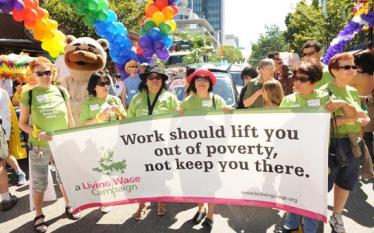 [Speaker Notes: لا تحتاج إلى شرح]
2. تقييم SWOT
عند قيامك بعملية التخطيط من المهم اجراء  تقييم وتحليل البيئة الخارجية والداخلية  التي تعمل فيها نقابتك. هذا النوع من التحليل المستخدم في التخطيط الاستراتيجي يسمى 
SWOT  ( تحليل نقاط القوة / الضعف ، الفرص/التهديدات).
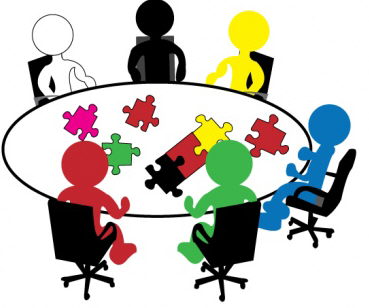 [Speaker Notes: لا تحتاج إلى شرح]
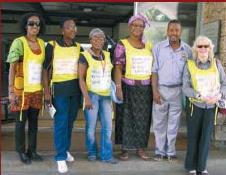 تقييم SWOT
يساعد على:
عزل القضايا الرئيسية من اجل حلها
تركيز النشاط في المناطق التي تكون فيها قويا، وتقع فيها أكبر الفرص
الاهتمام بالعوامل الواردة من وجهات النظر الداخلية الخارجية
دعم نهج استراتيجي شامل وعميق للمعلومات التي قد يكون لها تأثير على تحديد الأهداف
اختيار المعلومات من مختلف وجهات النظر. كلما كثرت وجهات النظر كلما زادت فائدة المعلومات
تحديد الحواجز التي تعترض نجاح
وضع أولويات العمل
[Speaker Notes: لا تحتاج إلى شرح]
تحليل SWOT  - الداخلي
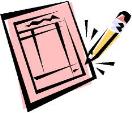 الحالة العامة في منظمتك؟ كم عدد اعضائك، وكم نسبتهم من مجموع القوى العاملة؟ بنية القوى العاملة (التركيبة السكانية مثل الذكور/الإناث، والعمر ، والأقسام)؟ علاقة نقابتك مع المنظمات الأخرى التي قد تكون مهمة بالنسبة لنجاحك ؟  

نظام الموارد البشرية/ الناس في نقابتك (التدريب وتعزيز الأعضاء ليصبحوا قادة؟   مستوى المشاركة من الاعضاء، رغبة الأعضاء ليصبحوا ناشطين في الحملات، تنمية القادة الجدد؟ 

مهارات المتطوعين، والموظفين ،والأعضاء؟ اعداد الأعضاء الناشطين في النقابة وتركيبتهم؟ عدد المشاركين في آخر نشاط رئيسي لنقابتك؟ مهارات القادة ،والموظفين مقابل التحديات التي تواجهونها.

ثقافة المنظمة ؟  كيف أن الثقافة النقابية تؤثر على ما يعتقد الاعضاء أنه مناسب و غير مناسب.  من هم الأبطال في منظمتك؟ ما هي أقل الأدوار تقديرا داخل نقابتك؟  

أية اسئلة يمكنك اضافتها للمساعدة في هذا التقييم؟
[Speaker Notes: لا تحتاج إلى شرح]
تحليل SWOT  - الخارجي
عند الانتقال إلى ”البيئة الخارجية“ نحن بحاجة إلى دراسة تلك القوى الخارجة عن سيطرتك المباشرة والتي تؤثر تأثيرا كبيرا على نقابتك، وتحتاج إلى النظر فيها من أجل  التخطيط الاستراتيجي.  مرة أخرى، نحن نهتم ليس فقط في الوضع الراهن، لكن في الاتجاهات. 
اختصار صغير قد يساعدنا على تذكر العناصر الرئيسية للبيئة الخارجية التي ينبغي أن تؤخذ في الاعتبار.  ترمز PEST الى العوامل السياسية والاقتصادية والاجتماعية والتكنولوجية. 
 
	سياسية/قانونية 
 	اقتصادية 
 	اجتماعية 
 	تكنولوجية
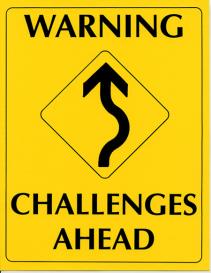 [Speaker Notes: لا تحتاج إلى شرح]
تحليل SWOT  - الخارجي
السياسية - بعض أعضاء النقابة قد ينكرون أهمية السياسة والتنظيم والقرارات التشريعية. القادة السياسيون  وقراراتهم لها تأثير هائل على عملنا وعلى مستقبلنا. من هم الحلفاء السياسيون ومن هم خصومنا؟ ما هي القضايا الرئيسية التي نحتاج إلى مواجهتها سياسيا؟ 
 
الاقتصادية - كيف تؤثر البيئة الاقتصادية الحالية علينا؟ هل هناك اتجاهات اقتصادية عالمية تؤثر على حالتنا ؟ 
 
الاجتماعية - ما هو الموقف العلني تجاه النقابات وتجاه عمل أعضائنا ؟ هل هناك مؤسسات مجتمعية مهمة نحتاج ان تقف بجانبنا أو أن نطور علاقاتنا معها؟ 
 
التكنولوجية - كيف يمكن للتغييرات في التكنولوجيا، وليس فقط الأجهزة والأدوات، ولكن انظمة وعمليات العمل أن تؤثر علينا؟
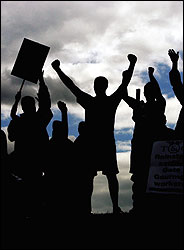 [Speaker Notes: لا تحتاج إلى شرح]
[Speaker Notes: هذا مثال لتحليل SWOT لأحد مشاريع الـITF]
3. وضع الأولويات والأهداف
تحديد الأولويات هو–  وضع الامور ذات الأولوية بالمقدمة. لا يمكنك أن تفعل كل شيء، وكثيرا ما يتم فقط إضافة أهداف جديدة لمشاريع قائمة، مع وجود أعضاء يصابوا بالإحباط بسبب الإخفاق في تحديد الأولويات.
 
في تحليل SWOT  يجب عليك تحديد الاولويات – بمعنى أن تختار أهم أربعة نقاط للقوة و الضعف وأهم  أربعة نقاط من  الفرص والتهديدات. ولكن يصعب تحديد 16 بندا كأولوية فهذا يشبه قائمة للتسوق. لذلك الآن، نحن بحاجة إلى زيادة تركيز تفكيرنا على أهداف محددة جدا نتمنى تحقيقها ضمن فترة محددة من الوقت.
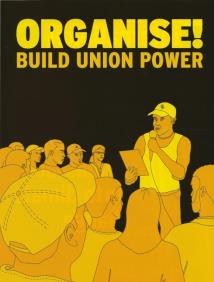 [Speaker Notes: لا تحتاج إلى شرح]
تحديد الهدف
الهدف هو خطوة حيوية في تنفيذ مهمة النقابة. ينبغي أن تكون الاهداف عبارة عن إنجازات محددة تريد إنجازها - وينبغي أن تكون متعلقة بأولوياتك. حدد كل هدف بجملة قصيرة. قد تحتاج إلى التفكير في أهداف قصيرة الأجل وأخرى طويلة الأجل.
ألأهداف القصيرة الأجل هي الخطوات الفورية لبدء سير النقابة نحو المهمة. وهي عادة ما تكون الأمور التي يجب تحقيقها خلال الأشهر القليلة القادمة. 
  
الاهداف الطويلة الاجل تشير إلى المكانة التي تريد أن تصلها، خلال الأشهر والسنوات القادمة. 

سوف تعتمد أهدافك على أين أنت الآن وعلى الاهداف الواقعية التي تسعى إلى تحقيقها في فترة معينة من الزمن، عام مثلا. فكر على نطاق واسع، ولكن إبدأ بالاساسيات. يمكنك دائما إضافة المزيد من الأهداف في وقت لاحق.
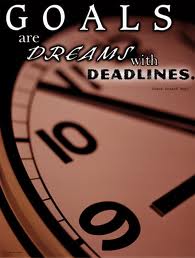 [Speaker Notes: لا تحتاج إلى شرح]
سوف تعتمد أهدافك على أين أنت الآن وعلى الاهداف الواقعية التي تسعى إلى تحقيقها في فترة معينة من الزمن، عام مثلا. فكر على نطاق واسع، ولكن إبدأ بالاساسيات. يمكنك دائما إضافة المزيد من الأهداف في وقت لاحق.
حدد هدفك بشكل دقيق كلما أمكن ذلك.
إذا كنت تحاول تغيير السلوك الفردي، فإن الأهداف الموجهة نحو الأداء أكثر فائدة.
يجب أن تكون اهدافك يمكن تحقيقها وإلا سوف تتسبب بالإحباط.
الأهداف تمثل الآمال - الناس تريد ملاحظة النتائج.
يجب أن تكون الأهداف واضحة لأولئك الذين يتأثرون بها.
يجب أن تكون الأهداف مقبولة لأولئك الذين يتأثرون بها.
لأنه لا يمكنك دائما تحديد أهداف واضحة ومقبولة وقابلة للتحقيق مقدما، يجب أن تكون قادرا على تعديل أهدافك.
[Speaker Notes: لا تحتاج إلى شرح]
4. تخطيط العمل
لتحويل الأهداف إلى استراتيجيات وإجراءات، من المهم أن تكون محددة!
معظم نهج التخطيط الاستراتيجي تتضمن الإشارة إلى أهداف، وخطط عمل ذكية “SMART“- وبعبارة أخرى، فإنها يجب أن تكون:
 محددة
 قابل للقياس
 متفق عليها
 واقعية
 ذات اطار زمنى محدد
[Speaker Notes: لا تحتاج إلى شرح]
الدافع للمشاركة
ميسرات العمل:
الحاجة
الأمل
الغضب (الحب، الفرح)
YCMAD (يمكنك أن تحدث فرقا)
التضامن
مثبطات العمل:
الركود
الخوف
اللا مبالاة
عدم الثقة بالذات
العزلة
[Speaker Notes: تقييم المعوقات التي قد تمنع العمال من الاشتراك في حملاتنا هو أمر مهم جدا من أجل أن نتمكن من التغلب عليها.

ومن الأهمية بمكان أن نفهم الامور التي تعمل على تسهيل العمل، حتى نتمكن من البحث عنها وتشجعها.]
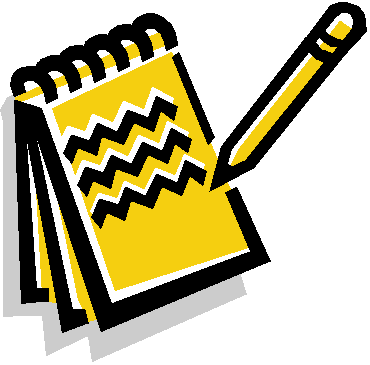 استراتيجية العمل
هذه هي خطة عملنا لتحويل ما لدينا الى ما نحتاجه للحصول على ما نريد.

ان الأمر يدور حول كيفية حشد وتخصيص الموارد من أجل تحقيق الأهداف -  استخدام السلطة. 

مفتاح حشد الموارد هو الالتزام ، ابتداءً بأنفسنا.
[Speaker Notes: لا تحتاج إلى شرح]
تنظيم العمل
رسم الاستراتيجيات الممكنة والإجراءات لتحقيق كل هدف .
لقد قمت بتقييم البيئة الحالية، ثم النظر في التهديدات الخارجية والفرص القائمة، بالإضافة إلى نقاط القوة ونقاط الضعف في نقابتك. ثم قد حددت أي الأهداف التي هي حاليا تعتبر أولويات لمنظمتك.
استخدم الرسم البياني لوضع خطة عمل لتحقيق الأهداف التي حددتها كاولويات لنقابتك.
[Speaker Notes: لا تحتاج إلى شرح]
5.  التقييم والتنفيذ
لا تغفل عن التقييم. إذا لم يعمل شيء ما اكتشف لماذا. الفائدة من خطة العمل المكتوبة هو أنه يصبح لديك اعمال منصوص عليها بوضوح وتوقعات للأداء تساعدك على التقييم. 
 
هل تحتاج الاستراتيجية إلى تغيير؟ إذا جرت الامور بشكل جيد، عندها انشر انتصاراتك، واظهر التقدم الذي أحرزته نحو هدفك. جد السبل للأعتراف بعمل المتطوعين. 
 
هل تغيرت البيئة؟ هل هناك فرصا جديدة شاغرة يمكنك الآن الاستفادة منها؟ هل هناك تهديدات جديدة في الأفق؟ هل تواصل إشراك اناسا جدد في منطقتك أم تعود إلى نفس الناس باستمرار ؟
[Speaker Notes: لا تحتاج إلى شرح]
ثمانية خطوات في عملية التحول التنظيمي
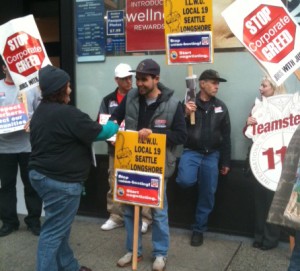 خلق الشعور بالأهمية 
تحالفات قوية وموجهة
انشاء الرؤية 
التواصل مع الرؤية 
تمكين الآخرين للعمل على الرؤية 
انشاء انتصارات على المدى القصير 
أنتاج المزيد من التغيير وتعزيز التحسينات 
مأسسة نهج جديدة
[Speaker Notes: تتعلق القدرة التنظيمية بجميع أبعاد الهيكل الداخلي للنقابة. وبكلمة واحدة، انها فعالية نقابتك. ويمكن لهذه العوامل أن تتأثر الى حد كبير بالقرارات التي تقوم بها. لذلك، على سبيل المثال، نقابة ذات قدرة تنظيمية عالية يمكن أن تحتوي على:
 قادة مؤهلين ذوي خبرة
 موارد مالية لازمة لتمويل أولوياتها
 عضوية كبيرة
 شبكة ممثلين قوية وقدرة على حشد الأعضاء للأعمال النقابية

النقابات تحتاج كل من النفوذ والفعالية التنظيمية من أجل فرص افضل  لتحقيق أهدافها.]
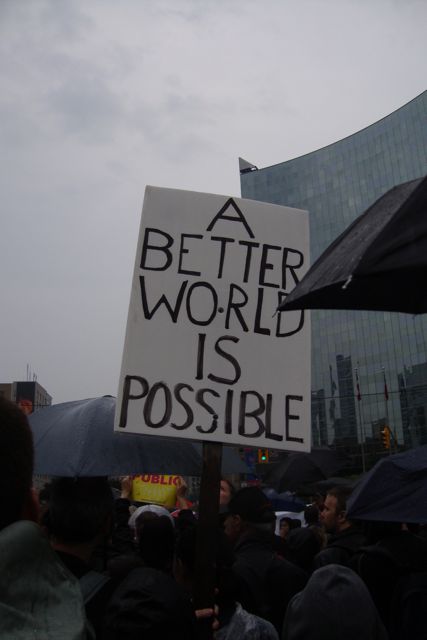 أفضل طريقة للتنبؤ بالمستقبل هو أنتعمل على انشائه
[Speaker Notes: لا تحتاج إلى شرح]